EE40Lecture 17 Josh Hug
8/04/2010
Logistics
HW8 will be due Friday
Mini-midterm 3 next Wednesday
80/160 points will be a take-home set of design problems which will utilize techniques we’ve covered in class
Handed out Friday 
Due next Wednesday
Other 80/160 will be an in class midterm covering HW7 and HW8
Final will include Friday and Monday lecture, Midterm won’t
Design problems will provide practice
Project 2
Booster lab actually due next week
For Booster lab, ignore circuit simulation, though it may be instructive to try the Falstad simulator
Project 2 due next Wednesday
Presentation details to come [won’t be mandatory, but we will ask everyone about their circuits at some point]
Project 2
For those of you who want to demo Project 2, we’ll be doing demos in lab on Wednesday at some point
Will schedule via online survey
CMOS/NMOS Design Correction
CMOS
CMOS Summary:
No need for a pull-up or pull-down resistor
Though you can avoid this even with purely NMOS logic (see HW7)
Greatly reduced static power dissipation vs. our simple NMOS only logic
In reality, MOSFETs are never truly off, and static leakage power consumes >50% of chip power
Dynamic power is still hugely significant
Uses twice the number of transistors as our simple purely NMOS logic
Tradeoffs in Digital Circuits
Model Corner Cases
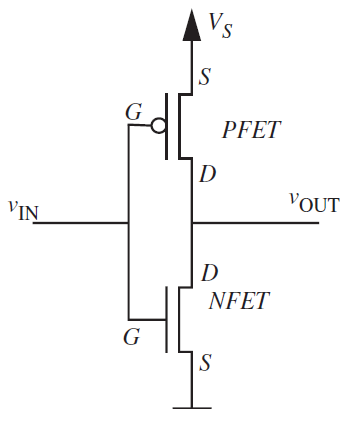 Real MOSFET Model
If we have time this week, we’ll discuss a more realistic model of the MOSFET





Useful for understanding invalid input voltages in logic circuits
More importantly, tells us how we can utilize MOSFETs in analog circuits	
Op-amps are built from transistors
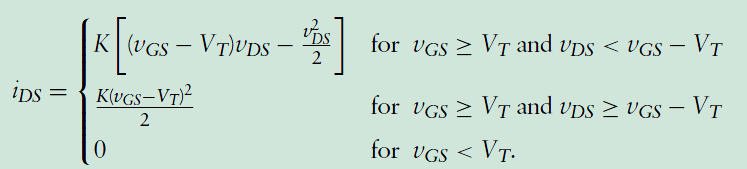 Nonlinear Elements
This more realistic MOSFET model is nonlinear
MOSFETs are three terminal nonlinear devices. We will get back to these briefly on Friday
Functionality is similar to what we’ve seen before (op-amps)
Analysis isn’t too bad, but will take too long to go through. If you’re curious see chapters 7 and 8.
We’ll instead turn to diodes
Interesting new function
Analysis is easier
Physical Device
Symbol
I
N
P
I
-
-
+
+
Diode Physical Behavior and Shockley Equation
Qualitative I-V characteristics:
I
V positive, high conduction
VD
V negative, low conduction
Allows significant current flow in only one direction
where I0 is a constant related to device area and materials used to make the diode, 
k is Boltzman constant, and T is absolute temperature.
                                        a typical value for I0 is
The pn Junction I vs. V Equation
I-V characteristic of PN junctions
In EECS 105, 130, and other courses you will learn why the I vs. V relationship for PN junctions is of the form
We note that in forward bias, I increases exponentially and is in the A-mA range for voltages typically in the range of 0.6-0.8V. In reverse bias, the current is essentially zero.
Symbol
I
-
+
Shockley Equation for the Diode
Large Voltage Limits of the Diode
Qualitative I-V characteristics: (large V)
Qualitative I-V characteristics: (small V)
Diode dies
I
I
V positive, high conduction
Linear
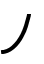 VD
VD
V negative, low conduction
Diode dies
Solving diode circuits
I
RTh
+
V
–
n=1
+

VTh
No algebraic solution!
Load Line Analysis Method
Graph the I-V relationships for the non-linear element and for the rest of the circuit
The operating point of the circuit is found from the intersection of these two curves.
I
RTh
I
+
V
–
VTh/RTh
+

VTh
operating point
V
VTh
The I-V characteristic of all of the circuit except the non-linear element is called the load line
Load Line Example: Power Conversion Circuits
Converting AC to DC
Potential applications: Charging a battery





Can we use phasors?
Example on board
R
Vo
VI=Vm cos (wt)
Simple Model of a Diode
Just as we did with MOSFETs, we will utilize a simpler model
Goal: Accurate enough that we can design circuits
For Diodes, we started with the “real” model and are now simplifying
For MOSFETs, we started with the simplest model, and added complexity
Omitted real model for MOSFETs because it’s not very intuitive [unlike real diodes]
Symbol
I
-
+
Simpler Diode Model
I (A)
I
V positive, high conduction
forward bias
reverse bias
VD
VD (V)
VDon
V negative, low conduction
Goal: To give us approximately the right answer for most inputs
Voltage Source Model
Circuit symbol
I-V characteristic
VS model
I
I (A)
I
+

VD

–
+

VD 

–
+

VDon
forward bias
reverse bias
VD (V)
VDon
For a Si pn diode, VDon  0.7 V
ON:  When ID > 0, VD = VDon
OFF: When VD < VDon, ID = 0
Diode behaves like a voltage source in series with a switch:   
 closed in forward bias mode    
 open in reverse bias mode
How to Analyze Diode Circuits with Method of Assumed States
Procedure:
Guess the state(s) of the diode(s), drawing equivalent circuit given diode states
Check to see if your resulting voltages and currents match assumptions.
If results don’t match assumptions, guess again
Repeat until you get a consistent guess
Example:
If vs(t) > 0.7 V, diode is forward biased
+
vR(t)
–
+

vs(t)
If vs(t) < 0.7 V, diode is reverse biased
Bigger Examples on Board
DC Source with 2 Diodes
Half-wave rectifier
Full-wave rectifier
See written notes
That’s all for today
Next time, maybe a little more diodes and then semiconductor physics and how solar cells, diodes, and MOSFETs work
Time permitting we may talk about real model of a MOSFET
Extra Slides
EOC
Slope =1
Shift 0.7V Up
VOUT
5
0
VIN
5
0
Diode Logic: AND Gate
Diodes can be used to perform logic functions:
AND gate
output voltage is high only if 
both A and B are high
Inputs A and B vary between 0 Volts (“low”) and Vcc (“high”)
Between what voltage levels does C vary?
Vcc
RAND
A
C
B
EOC
Slope =1
Shift 0.7V Down
0.7V
VOUT
5
0
VIN
5
0
Diode Logic: OR Gate
Diodes can be used to perform logic functions:
OR gate
output voltage is high if 
either (or both) A and B are high
Inputs A and B vary between 0 Volts (“low”) and Vcc (“high”)
Between what voltage levels does C vary?
A
B
C
ROR
Diode Logic: Incompatibility and Decay
Diode Only Gates are Basically Incompatible:
AND gate
output voltage is high only if 
both A and B are high
OR gate
output voltage is high if 
either (or both) A and B are high
Vcc
A
RAND
B
COR
A
CAND
ROR
B
Signal Decays with each stage (Not regenerative)
Switch Model
Circuit symbol
I-V characteristic
Switch model
I
I (A)
I
+

VD

–
+

VD 

–
forward bias
reverse bias
VD (V)
For a Si pn diode, VDon  0.7 V
ON:  When ID > 0, VD = 0
OFF: When VD < VDon, ID = 0
Diode behaves like a voltage source in series with a switch:   
 closed in forward bias mode    
 open in reverse bias mode
VSR Model
VSR model
Circuit symbol
I-V characteristic
+


VD



–
I
I (A)
+

VD 

–
I
forward bias
+

VDon
reverse bias
VD (V)
VDon
Design Problems
ALL WORK MUST BE DONE COMPLETELY SOLO!
Maximum allowed time will be 5 hours
Will be written so that it can be completed in approximately 2 hours
Allowed resources:
May use any textbook (incl. Google Books)
Anything posted on the EE40 website
Only allowed websites are Google Books, wikipedia, and EE40 websites
Not allowed to use other websites like facebook answers, yahoo answers, etc. even if you are reading other people’s responses
When in doubt, email me or text me
We will be very serious about cheating on this!
Example Design Problem
Design a circuit which will sum three sinusoidal input voltages and attenuate any frequencies above 10,000 Hz by at least 20 dB
Example: Diodes in Lab
What happens if we connect our DC source in the lab to a diode?
Will it blow up?
I
RTh
I
+
V
–
VTh/RTh
+

VTh
operating point
V
VTh
The I-V characteristic of all of the circuit except the non-linear element is called the load line
Peak Detection
Let’s go back to our sinusoidal source connected to a diode
This time, let’s add a capacitor in parallel with our output resistor and see what happens
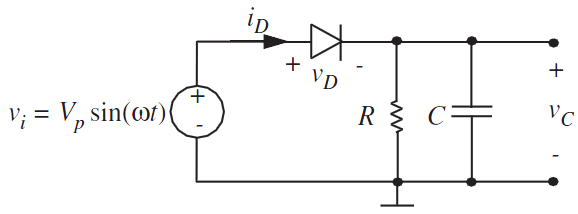 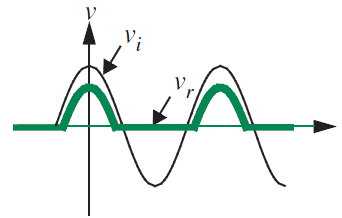 Without Capacitor:
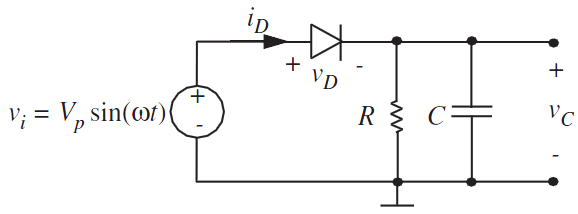 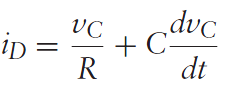 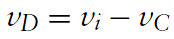 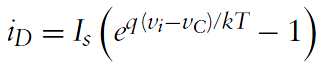 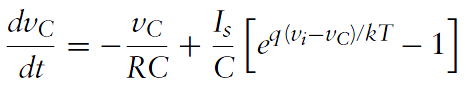